Westbrook
Girls’ Tennis
Handbook!
Contact: Coach Jordan McCombs
jmccombs@ccisd.net	
281-284-3870
http://wisgirlsathletics.weebly.com/tennis.html
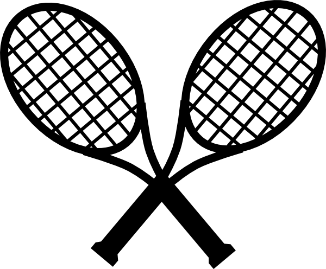 REMIND SIGN UP!! 
TEXT: 81010
Message: @23wist
Parents and students, please sign up for this class.
Girls' 7th & 8th Grade 
Westbrook Tennis Schedule
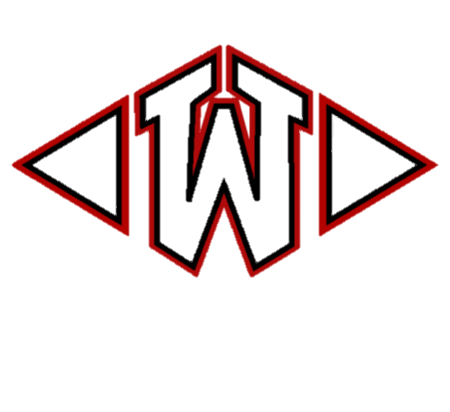 All above matches start approximately @ 4:45
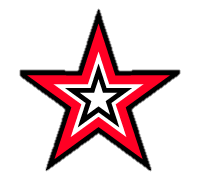 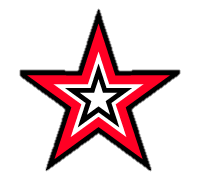 District Tennis Tournament
Tuesday, April 18th Start time is 3:00PM**
7th Grade Singles & Doubles @ Clear Lake High School
8th Grade Singles & Doubles @ Clear Creek High School
7th & 8th Grade 3rd Doubles at LCI
** If needed Make-up/Weather Day will be 4/19**
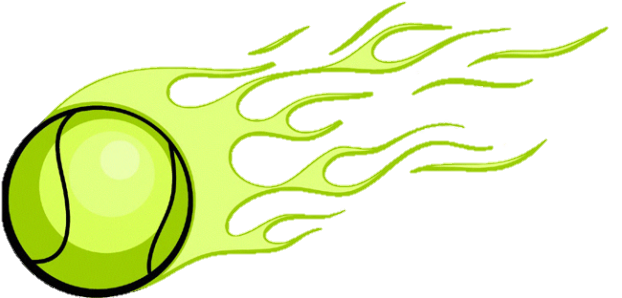 Coach Jordan McCombs
281 284-3870
Jmccombs@ccisd.net
Principal
Mrs. Stephanie Cooper
Athlete/Parent Handbook: Westbrook Tennis
Team:
Respect your teammates.
Set Goals and work towards them! 
Practice:
Be on time, always! Practice days are all different. Please refer back to the schedule on what the practice times are for this season
What to wear: Shirts-Red/Black/Grey/White/Westbrook shirt, or solid shirt of those colors.
Shorts/Skirt- Black/Red/Grey/White
No jewelry at practice or matches

Matches:
You must wear school issued top to every match. For the bottoms I will provide a black skirt. If you choose to wear your own black shorts or skirt this is acceptable, it just must be a solid black. After your match, you must sign out (away matches) and ride home with your parents. 
Code Of Conduct:
As a Westbrook Tennis player, you are held to high expectations. Please read the Student Code of Conduct, Extracurricular Code of Conduct, and the Code of Ethical Behavior sections in your CCISD Student Handbook.

Grades:
You must be passing all of your classes with a 70 or higher to participate.  

Locker Room:
You will be issued an athletic locker. You will use this for tennis only! Storing your racket, clothes, bags etc. You are not allowed to take any issued athletic bags to your academic class. 

Missing Practice:
There will be a consequence/missed match play for an unexcused absence.
You must notify the coach prior to being absent in practice. Email/Remind works great for this.

Contact Information:
Please send an email  to jmccombs@ccisd.net to get ahold of me for anything. If your child has to miss a practice for any reason, they are responsible for contacting me. 
Tournaments:
If you are wanting to improve and get better, I would highly recommend playing in USTA tennis tournaments. I will run a tough practice, but there is always opportunities outside of school to improve your tennis game. 

I am so excited for this Tennis season to start! Tennis is my passion, and I can’t wait to share that with your daughter. Please feel free to contact me if you are in question of anything. I am looking forward to a GREAT and SUCCESSFUL tennis season! GO TIMBERWOLVES!
Westbrook Girls Tennis Handbook 
 
Name: ____________________________ Grade: ________    Date:______
 
I have read and fully understand the Westbrook Tennis Handbook guidelines, and will abide by these rules. If I cannot follow the expectations, I understand that I can be removed from the team.
 
________________________                     _____________________________
Print athletes name			              Signature of athlete
 
 
 
 
I have read and fully understand the Westbrook Tennis Handbook guidelines, and will encourage my daughter to abide by these rules. If she cannot follow the expectations, I understand that she can be removed from the team.  
 
____________________________             _________________________
Print parents name			              Signature of parent